Votre espace WebExYour WebEx Space
Nous vous entendons
Nous ne vous entendons pas
Votre webcam 
est éteinte
Votre webcam 
est allumée
Voyez tous les
participants
Ouvrez la boîte de discussion
See all
participants
Open the 
chat
We don’t hear you
Your webcam is on
Your webcam is off
We hear you
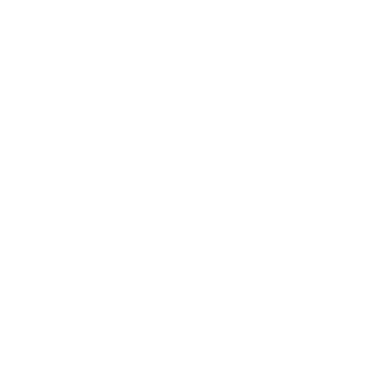 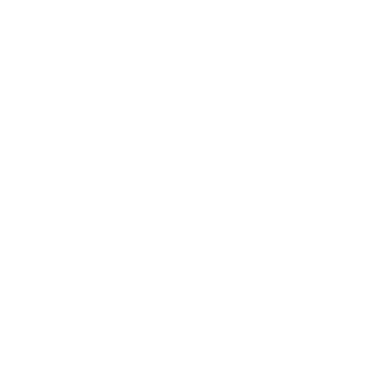 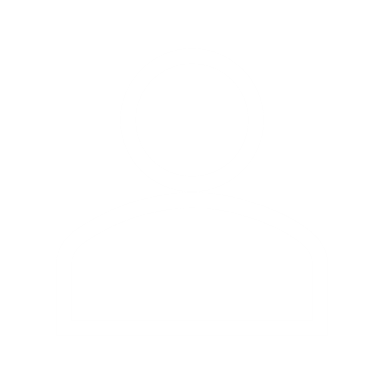 [Speaker Notes: Joe and Lidia will quickly run us through some technical aspects so that we can all be comfortable using WebEX.]
Votre espace WebExYour WebEx Space
Non / Je ne suis
pas d’accord
Oui / Je suis 
d’accord
Levez la main
Réaction emoji
Raise Your Hand
Yes / I agree
No / I disagree
Emoji Reaction
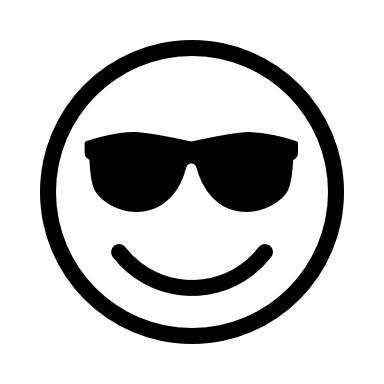 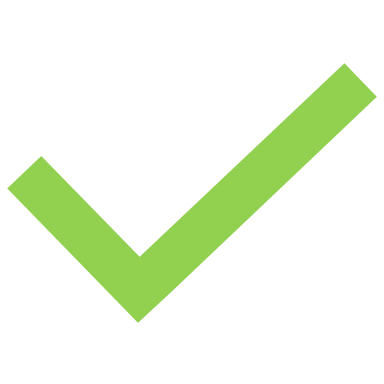 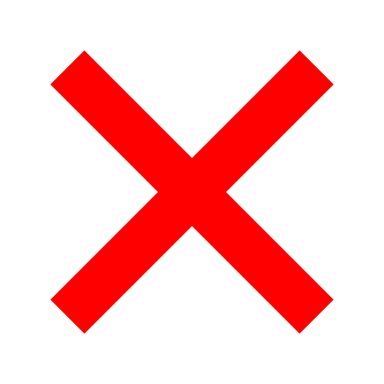 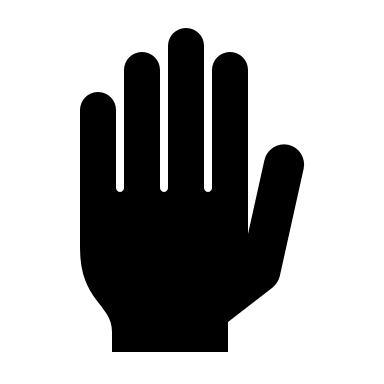 Votre espace WebExYour WebEx Space
Click on the ‘Edit’ menu at the top of the application. 

Click on Font

Set Font to Size 20
Cliquez sur le menu Édition

Cliquez sur Police

Utiliser 20 comme taille de la police.
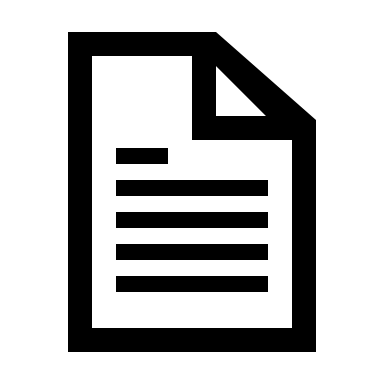 Votre espace WebExYour WebEx Space
Changez les 
couleur
Tracez des formes 
sur l'écran
Placez une flèche 
avec votre nom
Écrivez sur   
l’écran
Dessinez sur 
l’écran
Tracez une ligne
sur l’écran
Effacez
Place an arrow with
your name
Write on the 
screen
Place lines on
the screen
Place shapes 
on the screen
Change colours
Draw on the 
screen
Erase
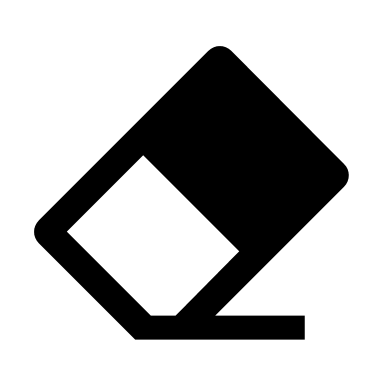 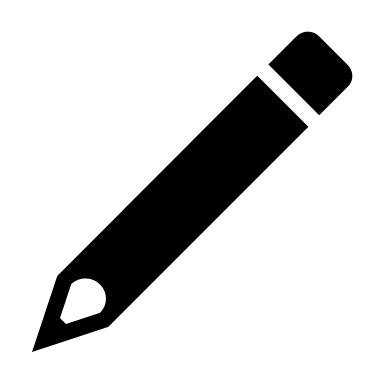 ^